Listening to Learn
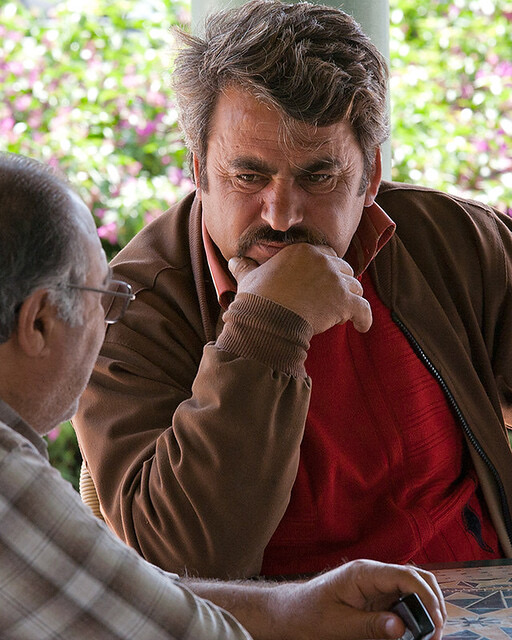 “Listen to this, O Job;Stand still and consider the wondrous works of God.”
Job 37:14
Context of the Statement
Elihu is the speaker of these true principles
Elihu was a younger man who waited for the older ones to speak first
However, after they spoke, he was disappointed and thought he could do much better
He accused Job of sin without any proof
Gave many truisms, but applied them wrongly
Told Job to listen to God, but Elihu did not do so
After he spoke, God showed His contempt for Elihu by totally ignoring his words as useless
Sometimes, those who state correct points are the ones who need them most – so it was with Elihu
Listening to Learn
requires
Learning to Listen
“Therefore take heed how you hear…” (Luke 8:18)
Listen to Right Source – God’s Will
Bible repeatedly states the need for man to listen to God’s word
Jeremiah 10:23	Man cannot direct himself
Psalm 19:8		Statutes of Lord are right
Psalm 119:130	Word gives understanding to all
2 Timothy 3:16-17  Gives perfect instruction
Proverbs 18:15	Wise man listens & learns
Are we listening to the right source?
To Listen, We Must “Stand Still”
Not a physical position, but focus & attention given to God by eliminating distraction
Habakkuk 2:20	The Lord is in His holy temple…
Psalm 46:10	Needed to exalt God
Psalm 4:4		Needed to see responsibility
Luke 10:38-42	Example: Mary -vs- Martha
Are we distracted by things of this life?
It is a mistake to get so busy that we have no time to meditate on God & His word
Listen: Must Consider God’s Work
We never appreciate the words of God until we consider His works & power
Psalm 8:3-4	Makes man see God’s grace
Psalm 19:1-14	Considering work  Word (v.7f)
Psalm 111:1-10	Leads man to praise God
Psalm 40:1-5	God’s works to us numerous
Revelation 15:3	To be praised eternally  
How often do we truly consider His work?